Азбука обучение педагога
2 урок. ОРП «Азбука» Особенности курса и планирования.
Курс «Азбука»
8 занятий по 60 минут
Для детей от 5 до 7 лет
Первая ступень в обучении чтению
В группе до 6 человек
Курс «Азбука»
Особенности:
Курс интенсивный – 2 или 3 раза в неделю
Пропуски. Если ребенок заболел, то возможны следующие пути решения: 
онлайн подключение, 
отстранение от курса и присоединение к следующему, или переход на индивидуальное обучение.
индивидуальная отработка в промежутках между занятиями(возвращение в группу возможно в случае не отставания по курсу)
Цель и задачи курса
Цель:  обучить детей звуковому составу русского языка. (33 буквы +4 строчные а, е, ё, б. Итого 37 знаков.)

Задачи:
1. Создать условия для развития у детей фонематического и фонетического  слуха, умения проводить звуковой анализ слов.
2. Содействовать усвоению детьми графического образа буквы
3.  Создать условия для накопления, обогащения и активизации словарного запаса, развитию связной речи.
Дополнительная общеразвивающая программа «Азбука»
основана на: 
1. Рабочая тетрадь «Азбука за 8 занятий». ООО ЦВР «Просто дети», 2019г. 
2. Авторская методика  Ольги Васильевны Лысенко:
Лысенко О.В. Азбука. Учебник. Электронная версия, 2017 
Лысенко О.В. Обучение чтению за 15 уроков. Методические рекомендации для учителя. Электронная версия, 2017 
Лысенко О.В. Демонстрационный материал: алфавит, таблицы с гласным в середине, карточки, дидактические игры, ассоциативная азбука.
Дополнительная общеразвивающая программа «Азбука»
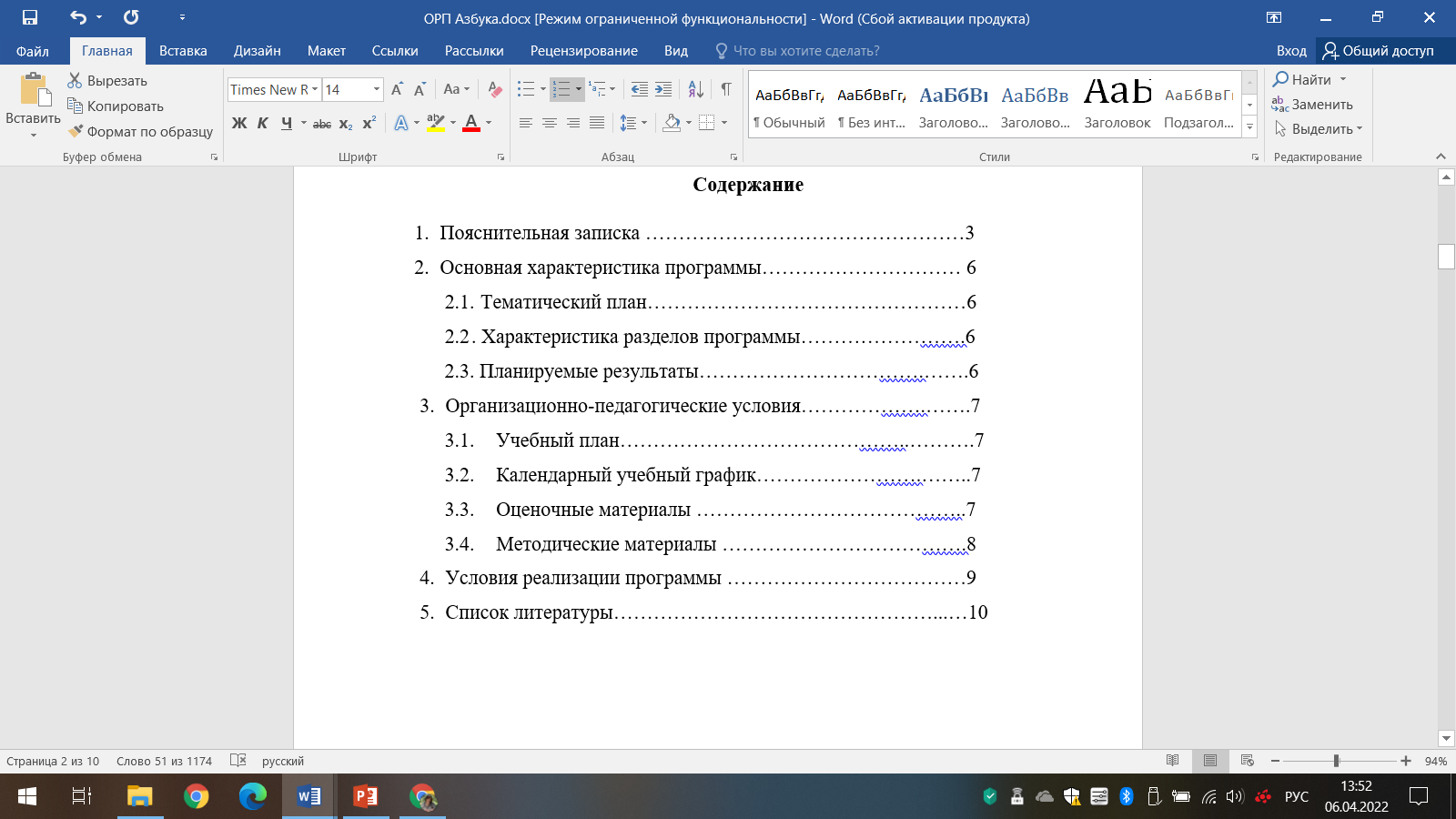 Календарно-тематическое планирование
Характеристика разделов программы
Планируемые результаты
Диагностика
Первый раз – в начале курса, когда, чтобы выявить уровень знаний и умений ребенка. 

Второй раз - в конце, итоговая диагностика знаний и умений ребенка, в результате которой педагог получает представление о знаниях ребенка, полученных в результате освоения программы. Педагог дает конкретные рекомендации родителям.
Оценка результативности работы педагога
1. Педагогическая диагностика уровня развития детей и 
овладение ими программным материалом.
2. Оценка удовлетворенности родителей процессом.
3. «Открытые» занятия с детьми для родителей. 
4. Видео отчеты: до и после
Рабочая программа
это локальный нормативный документ, определяющий содержание, объем, порядок изучения курса, требования к результатам освоения курса.

Составляется педагогом согласно регламенту составления Рабочих программ ООО ЦВР Просто дети
Домашнее задание:
Составить рабочую программу по курсу «Азбука»